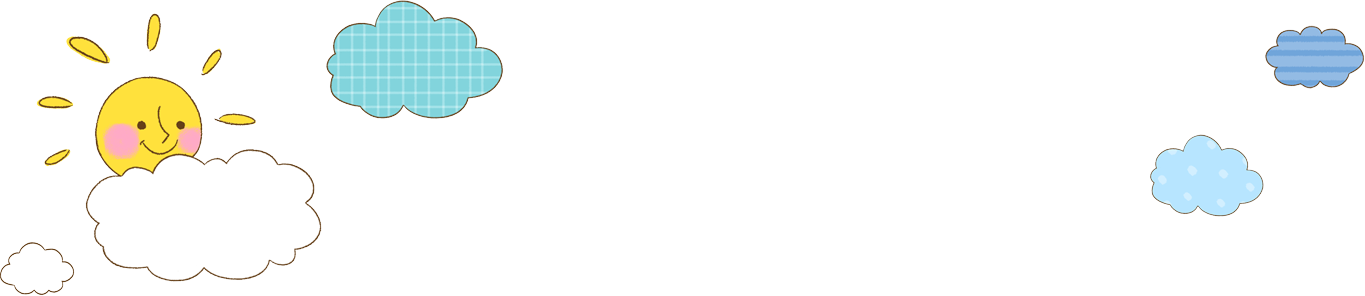 Chào mừng các con đến với tiết Tự nhiên và Xã hội lớp 1
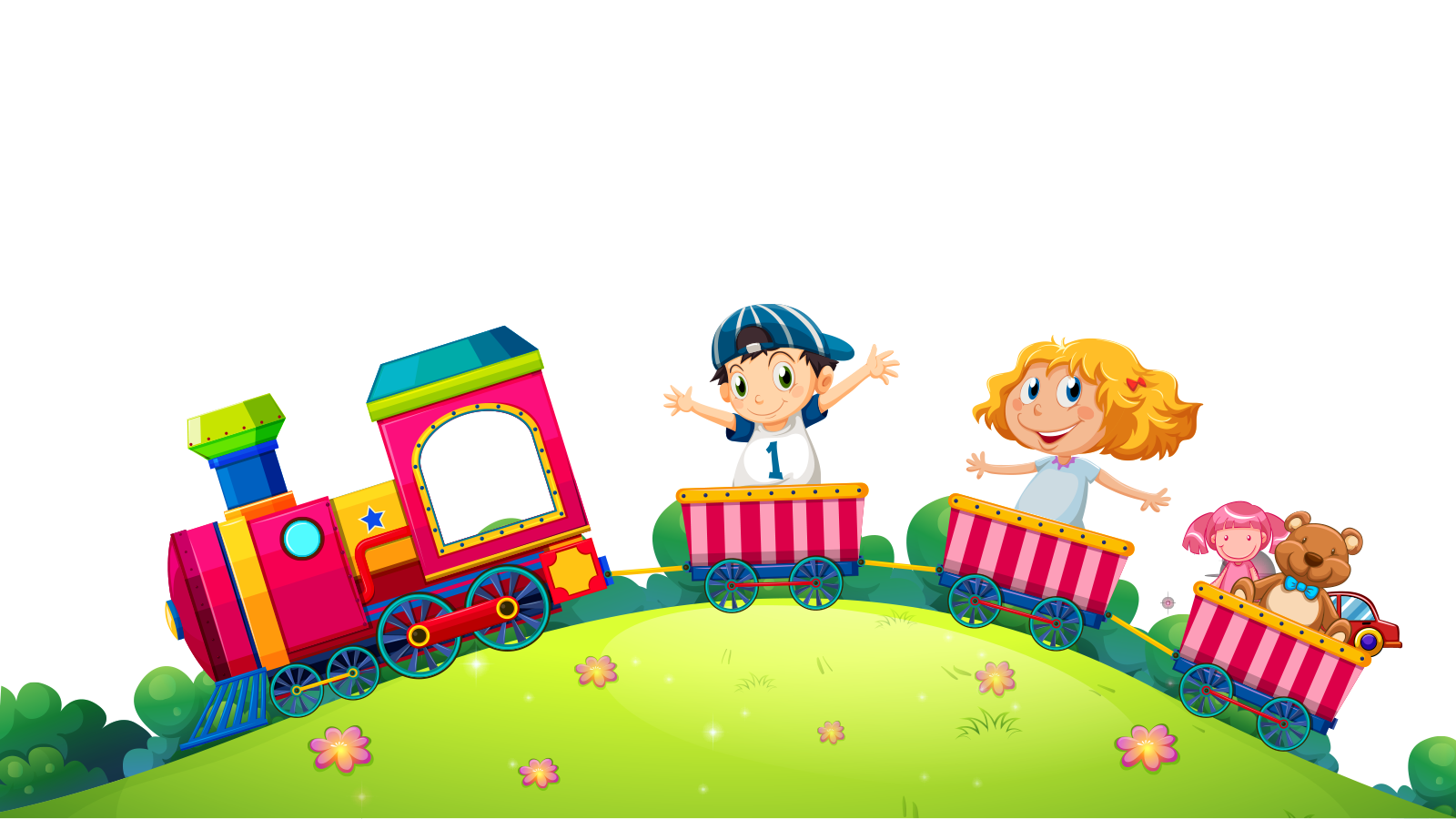 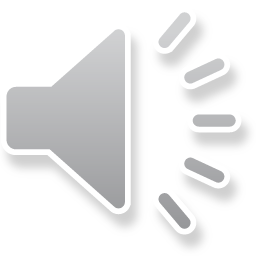 CHUẨN BỊ
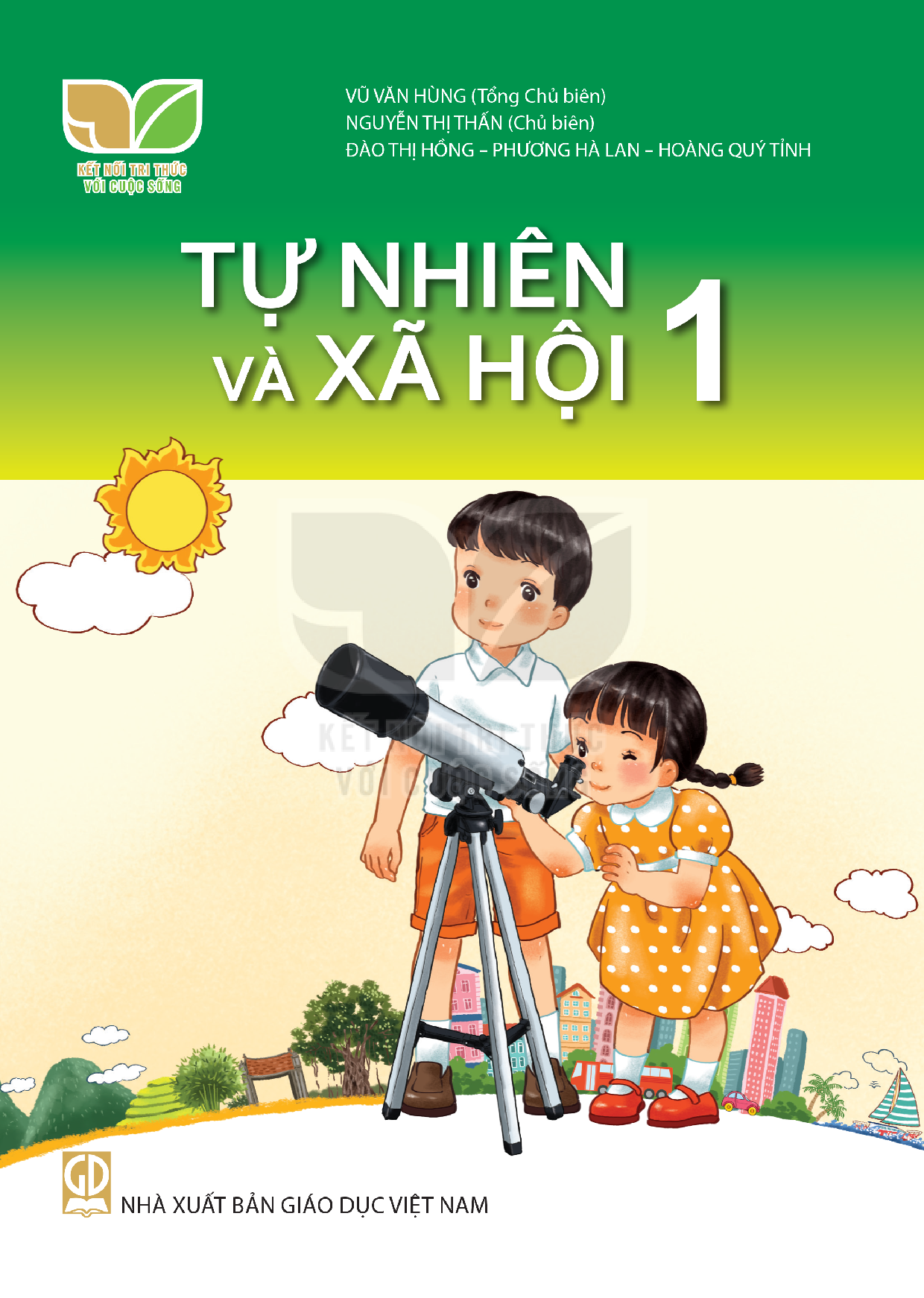 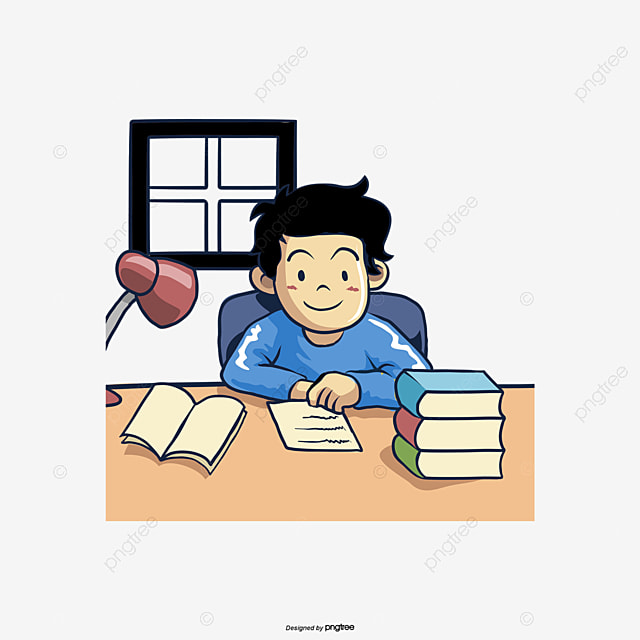 ADD TITLE TEXT
click here to add text click here to add text click here to add text click here to add text click here to add text click here to add text
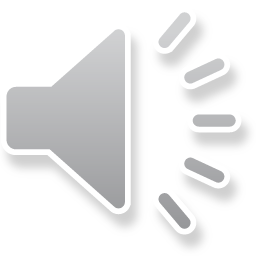 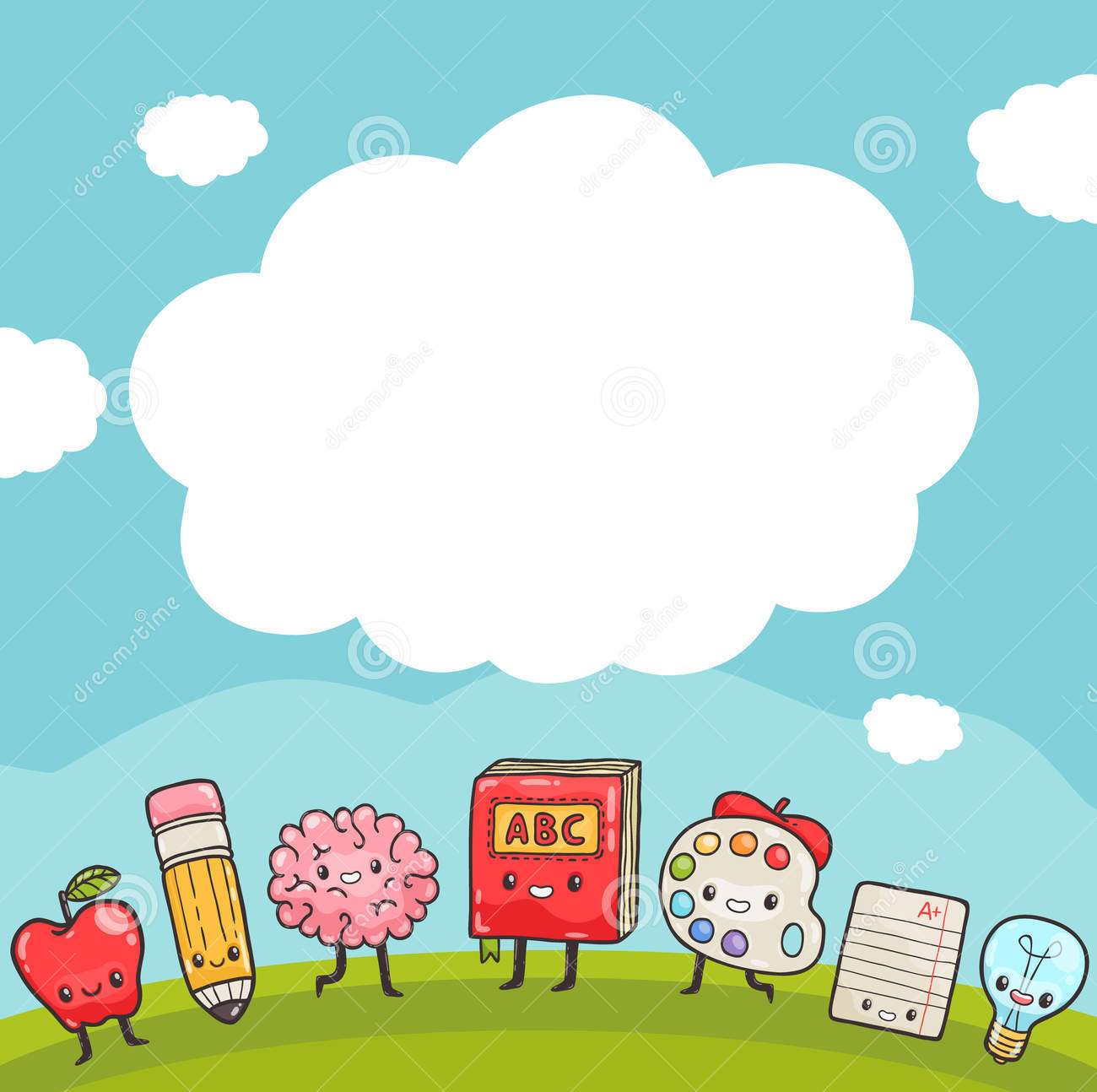 KHỞI ĐỘNG
ADD TITLE TEXT
click here to add text click here to add text click here to add text click here to add text click here to add text click here to add text
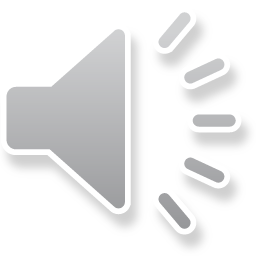 ĐỐ VUI
Cái gì để tránh nắng mưa
Đêm được an giấc xưa nay vẫn cần
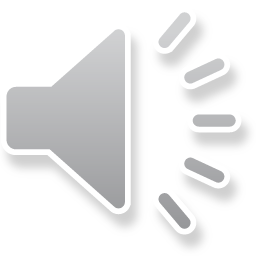 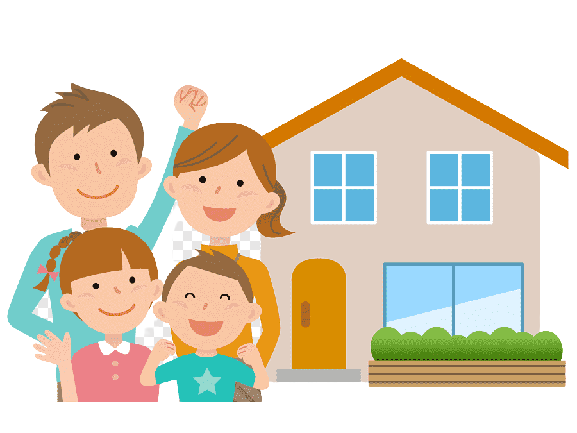 Bài 5 : ÔN TẬP CHỦ ĐỀ GIA ĐÌNH ( TIẾT 2)
SGK TNXH Trang 23
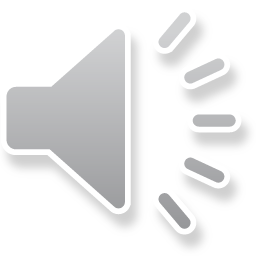 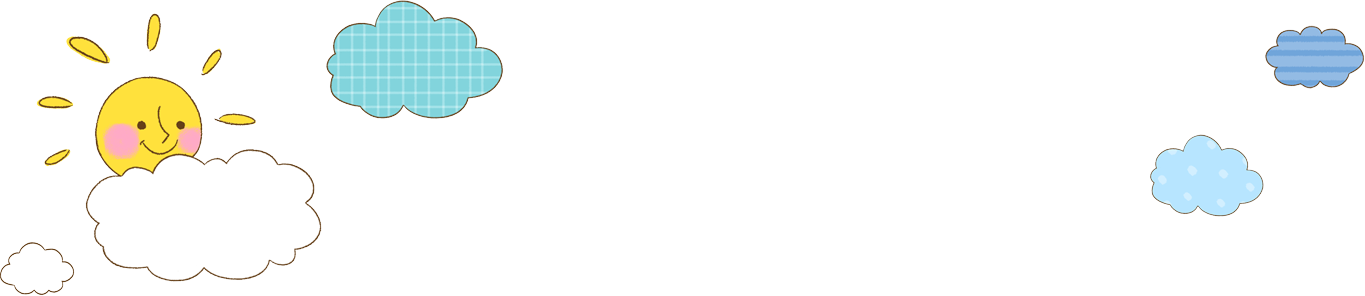 1
Nắm các kiến thức đã học về chủ đề gia đình.
Nhận biết và có cách ứng xử với những tình huống cụ thể. Có kĩ năng trình bày, nói hoặc kể với bạn bè, thầy cô về gia đình mình.
2
Mục tiêu
Trân trọng, yêu quý mọi người trong gia đình và biết chia sẻ công việc, tự giác tham gia làm việc nhà.
3
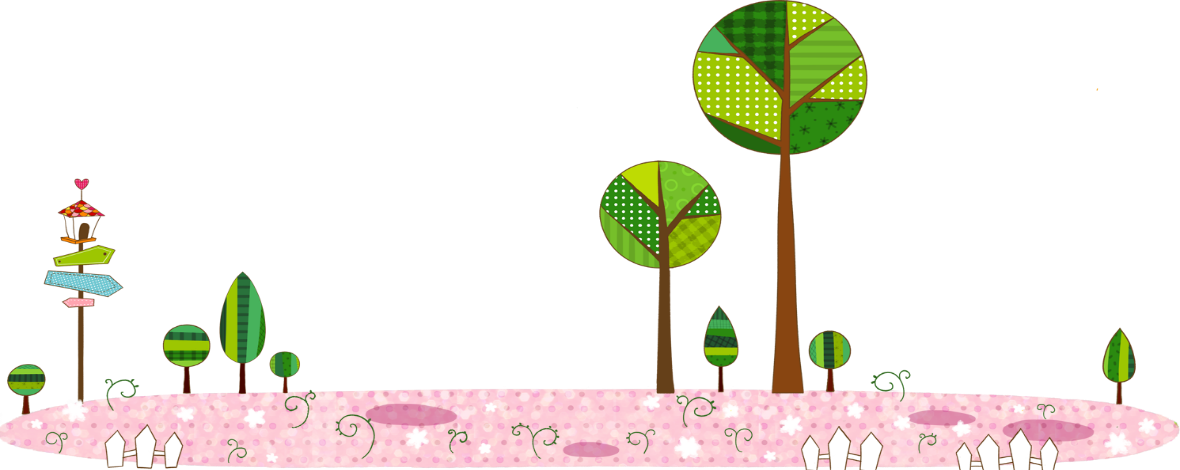 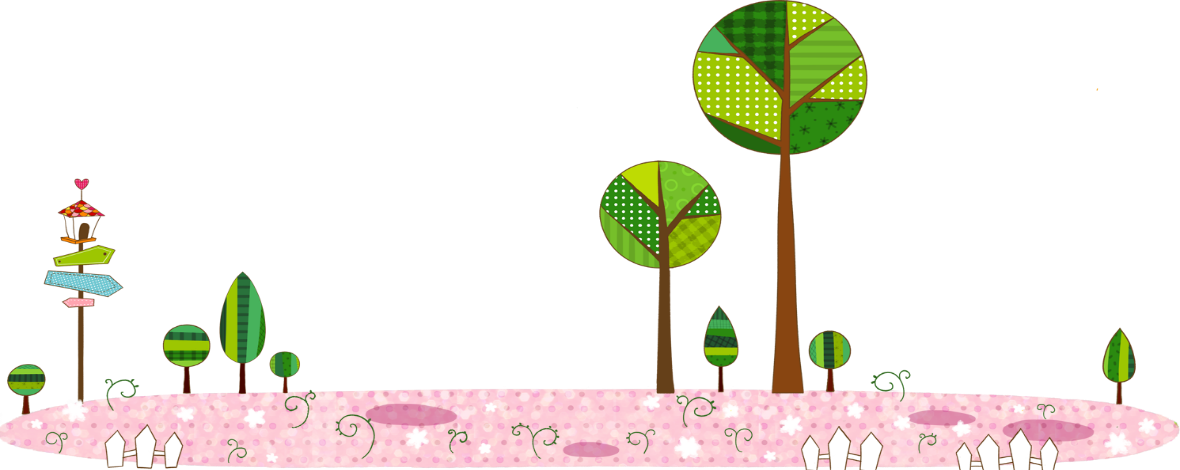 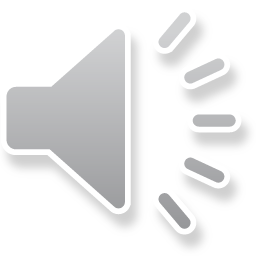 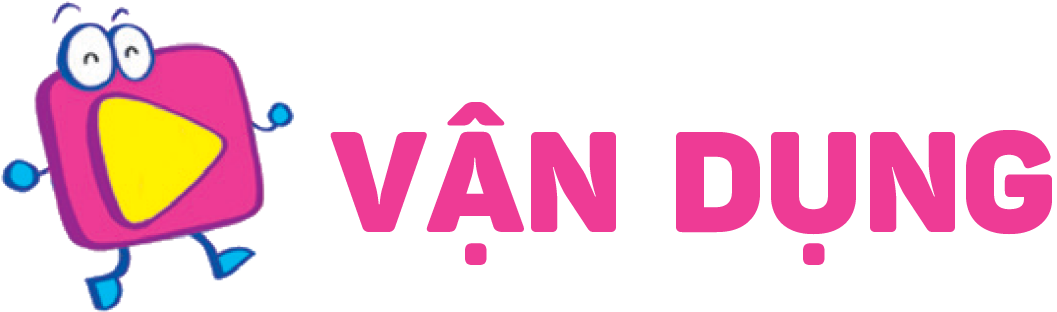 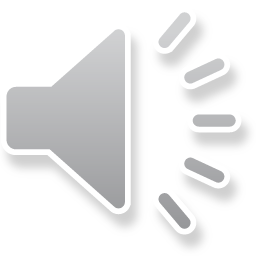 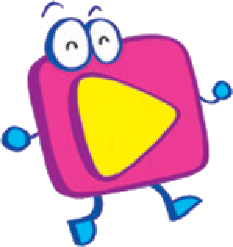 Nói những việc Minh và Hoa đã làm trong các hình dưới đây.
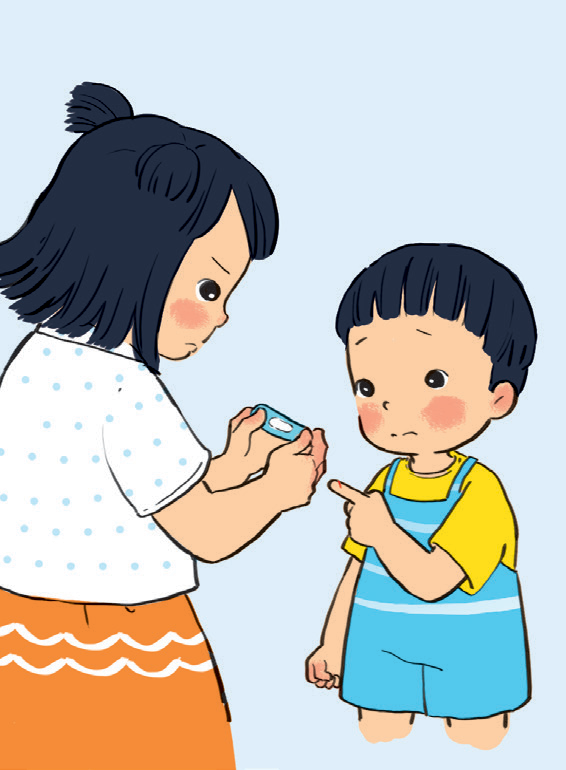 Em phải chú ý khi dùng kéo nhé!
Để con làm cùng bố ạ!
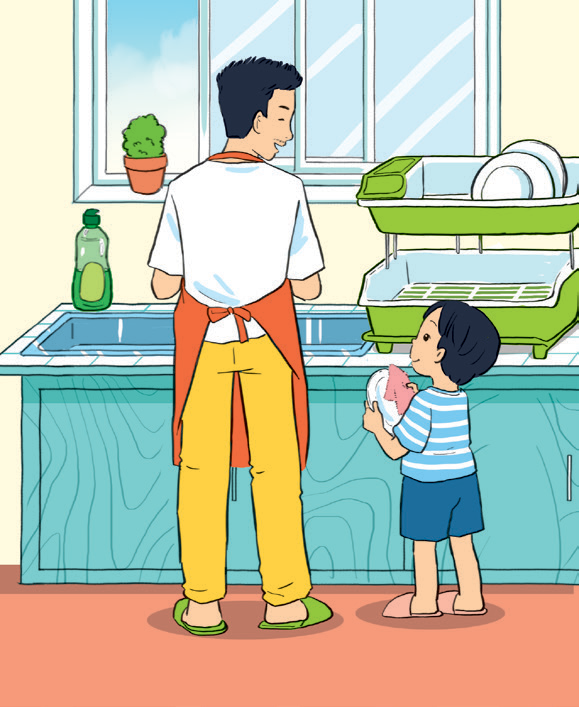 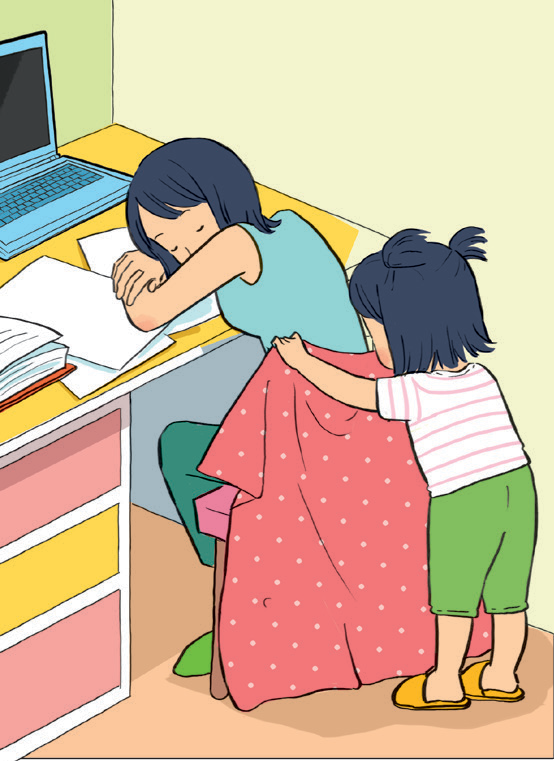 2
3
1
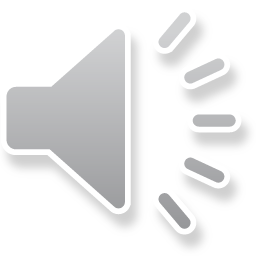 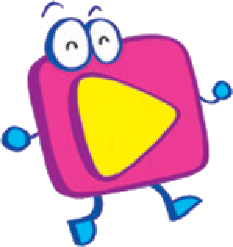 Nói những việc Minh và Hoa đã làm trong hình dưới đây.
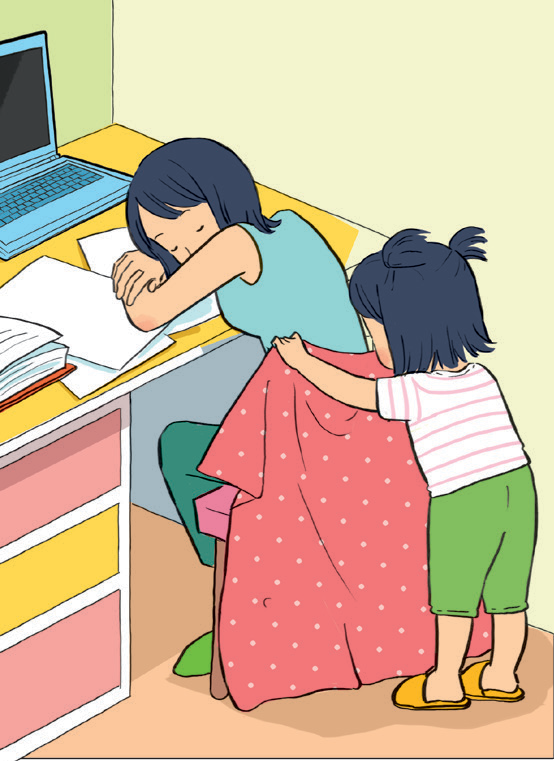 1
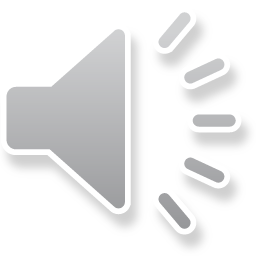 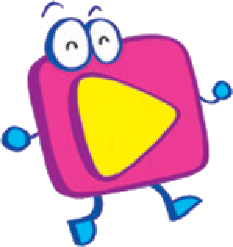 Nói những việc Minh và Hoa đã làm trong các hình dưới đây.
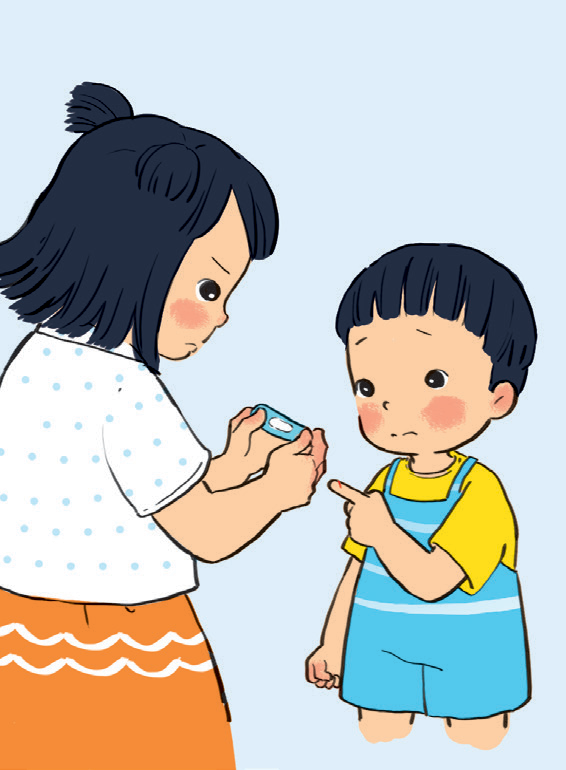 Em phải chú ý khi dùng kéo nhé!
2
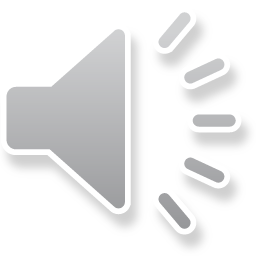 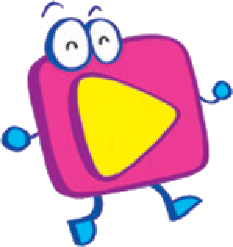 Nói những việc Minh và Hoa đã làm trong các hình dưới đây.
Để con làm cùng bố ạ!
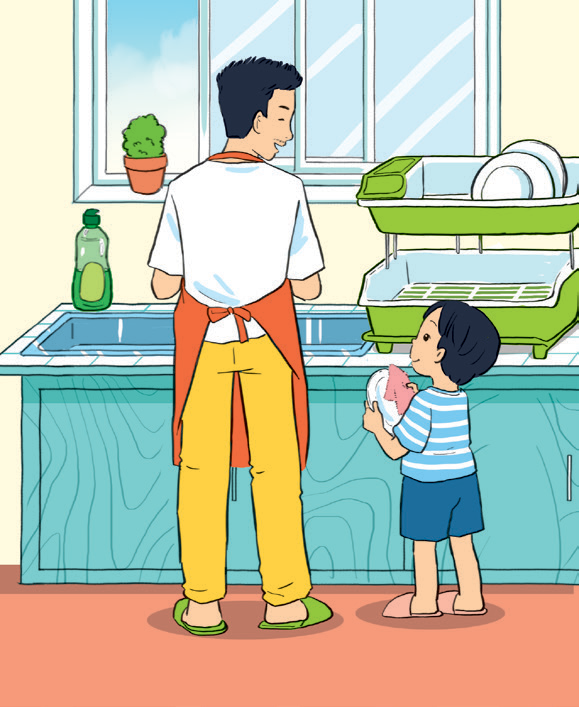 3
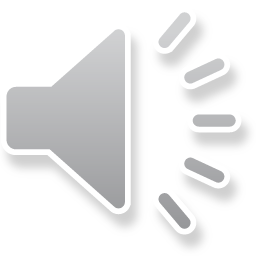 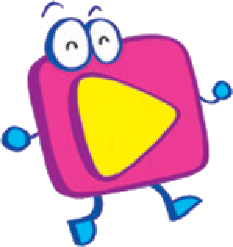 Nói những việc Minh và Hoa đã làm trong các hình dưới đây.
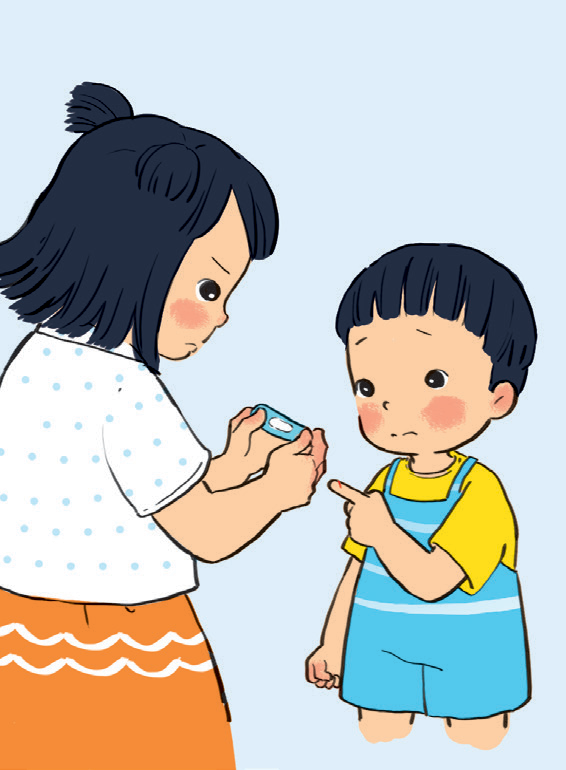 Em phải chú ý khi dùng kéo nhé!
Để con làm cùng bố ạ!
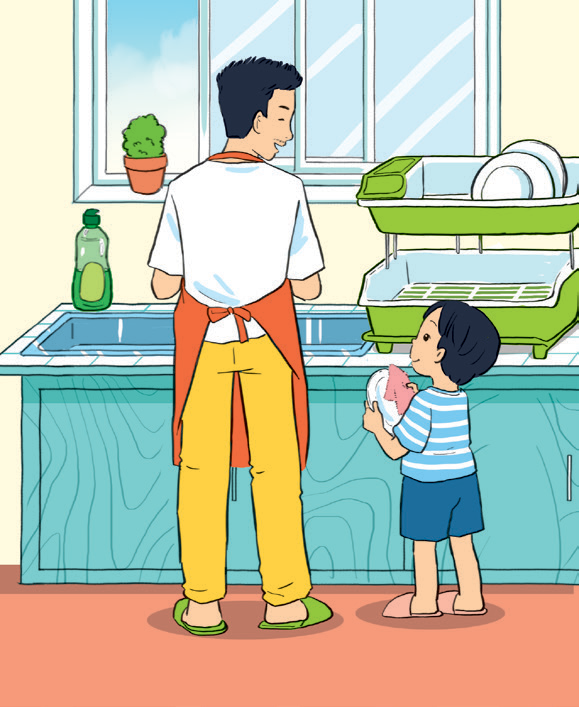 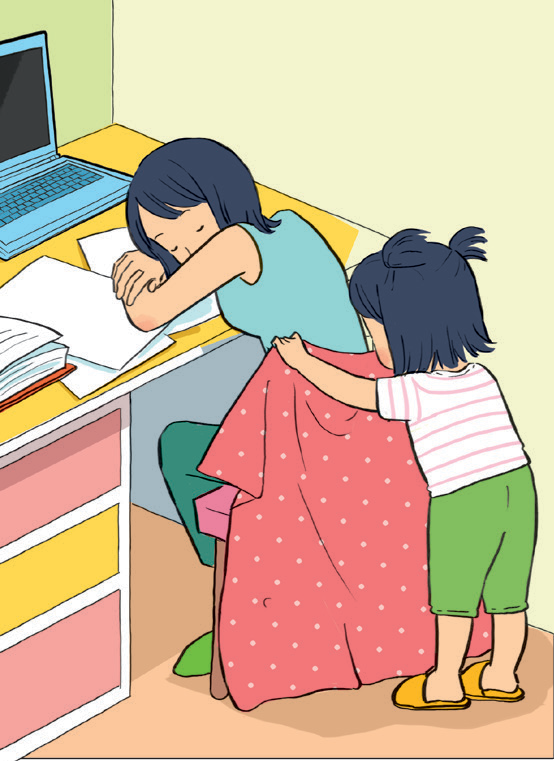 2
3
1
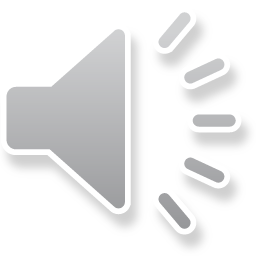 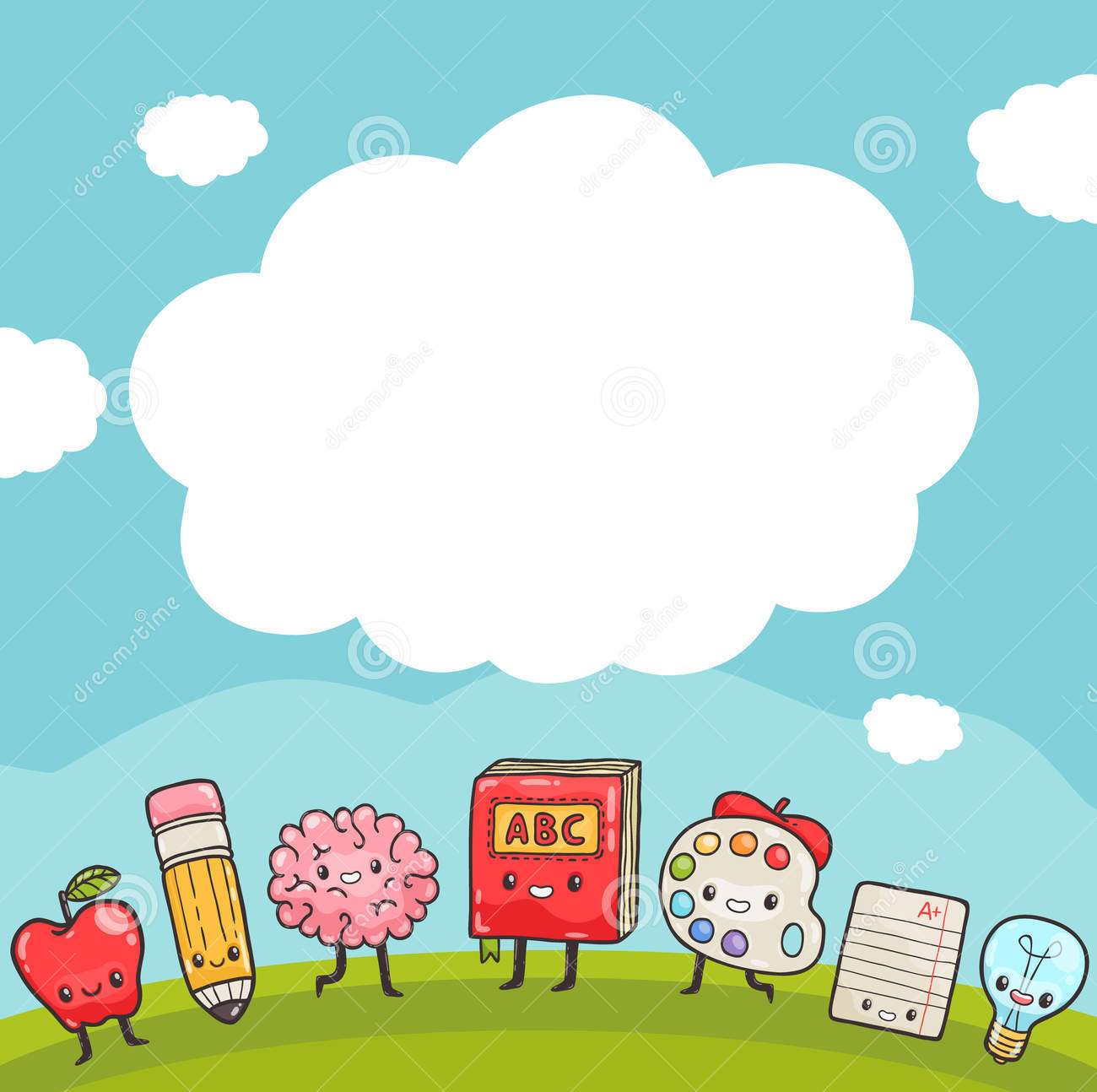 CÙNG THƯ GIÃN NÀO
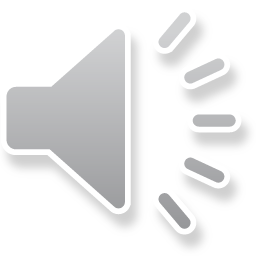 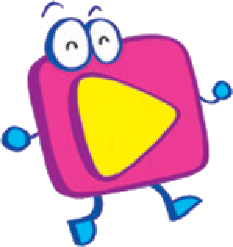 Chia sẻ với bạn những việc em đã làm được để giúp đỡ gia đình.
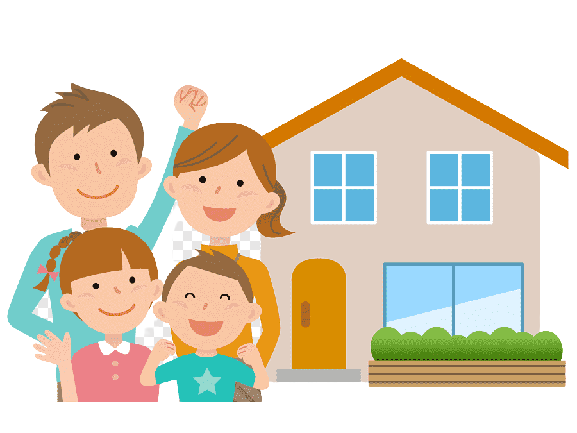 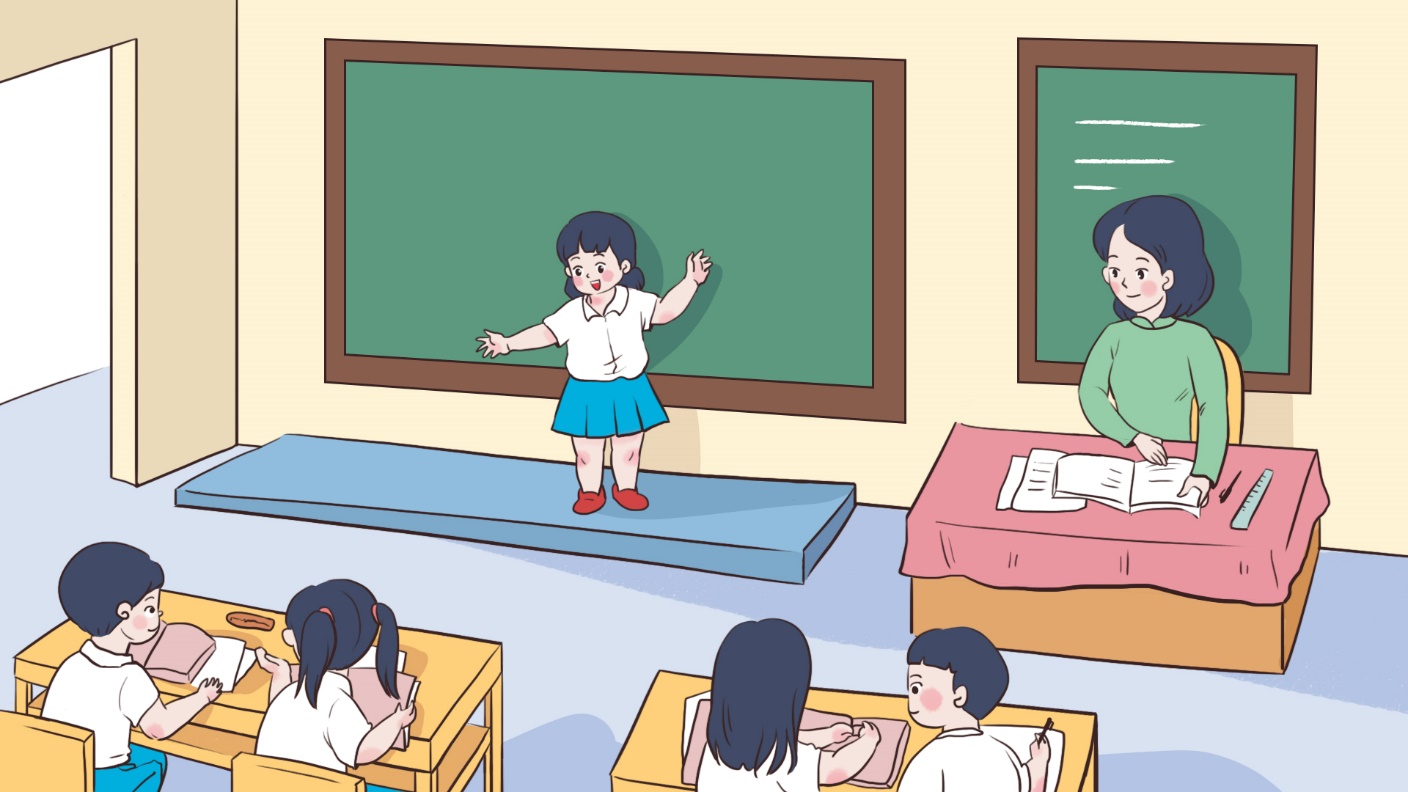 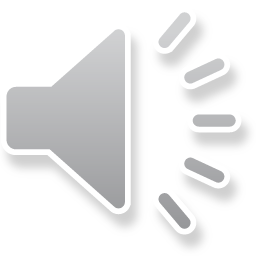 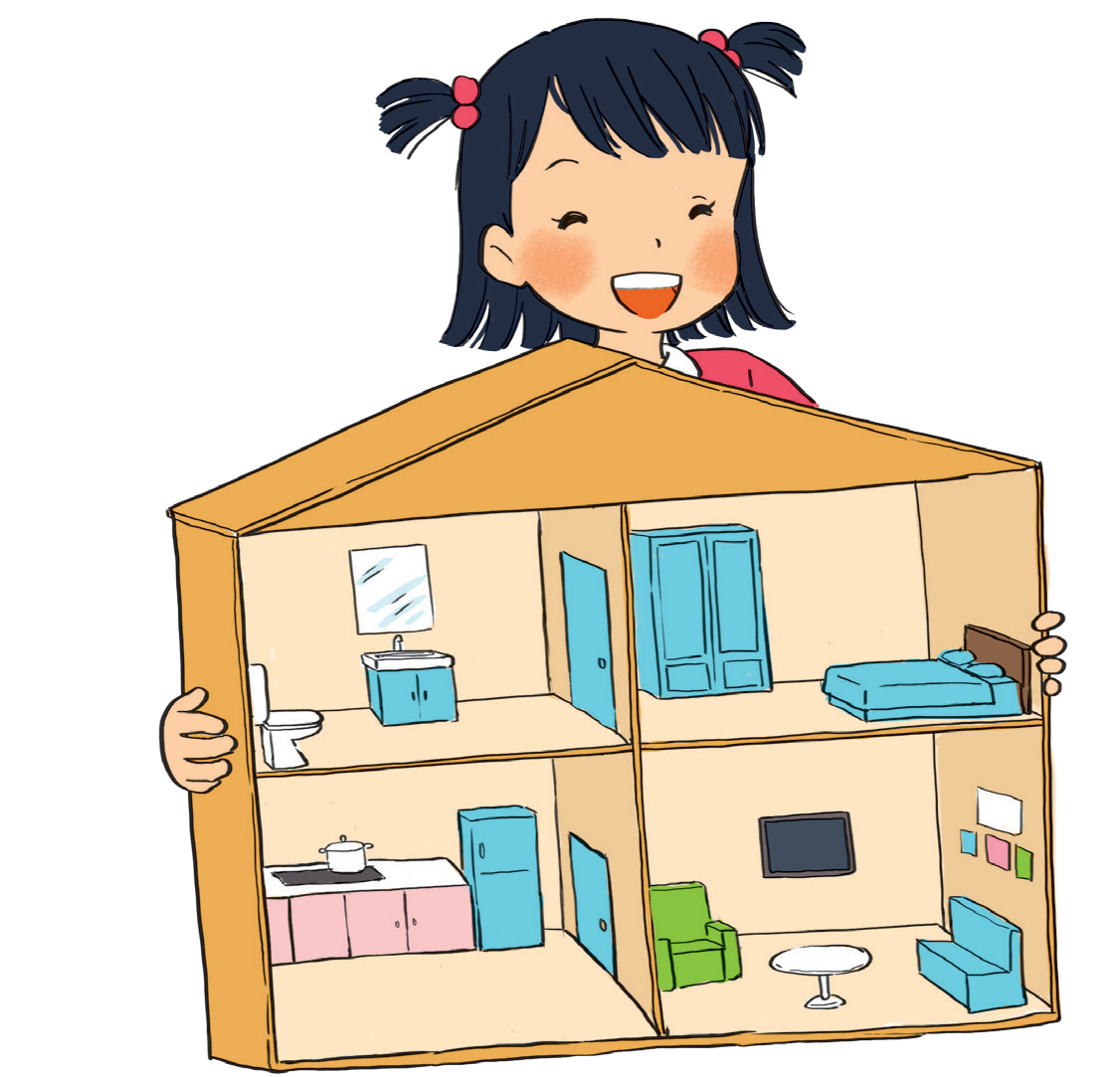 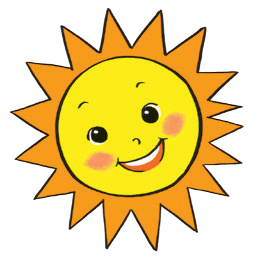 Các bạn đã làm đượcnhiều việc rồi đấy.
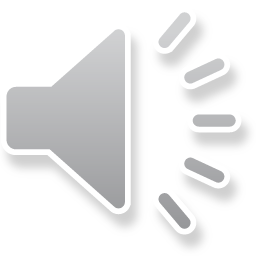 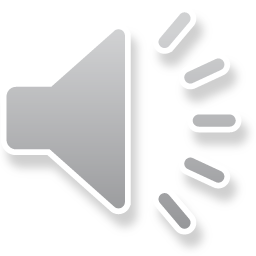 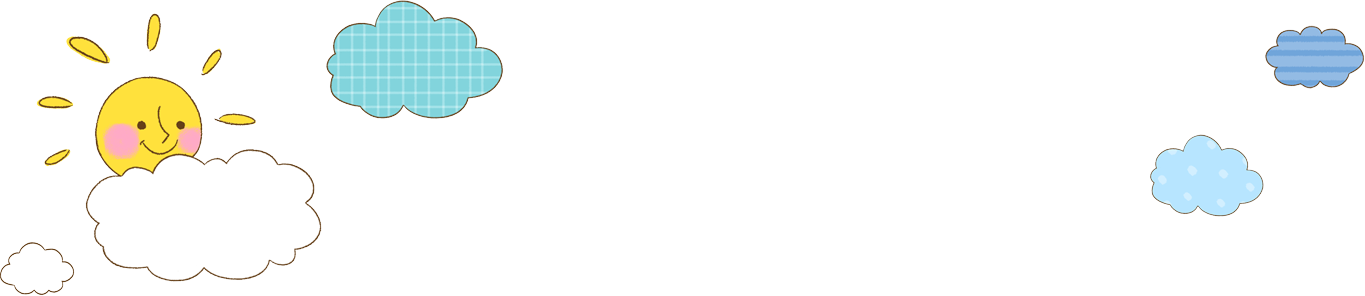 Củng cố bài học
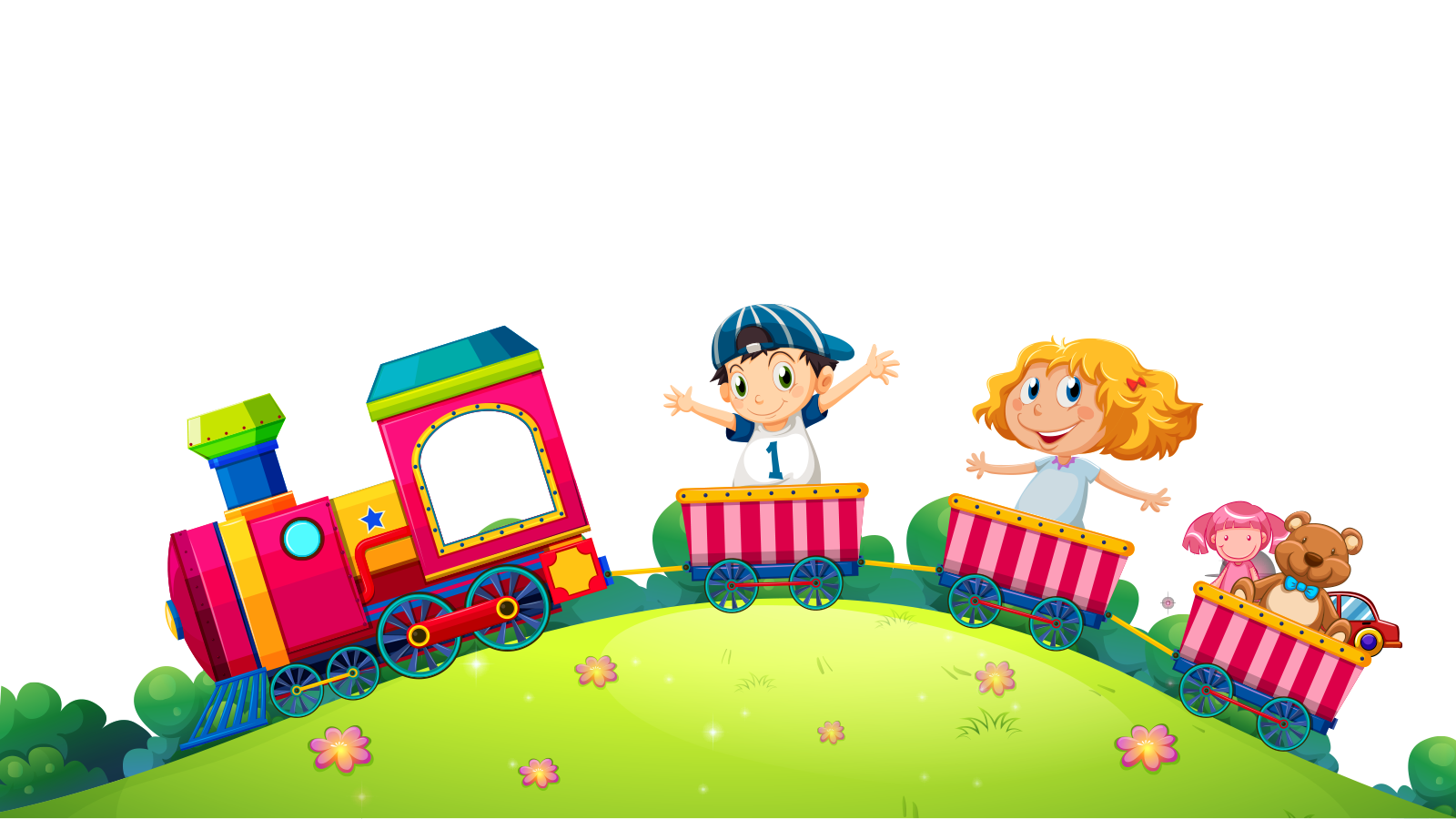 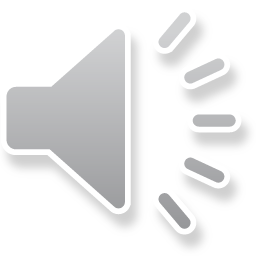 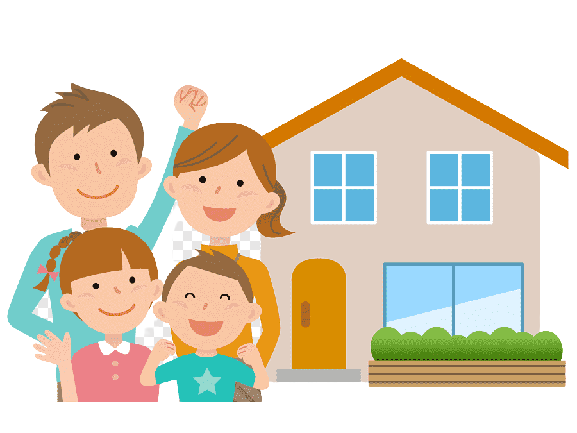 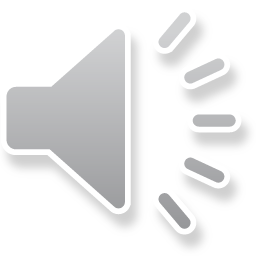 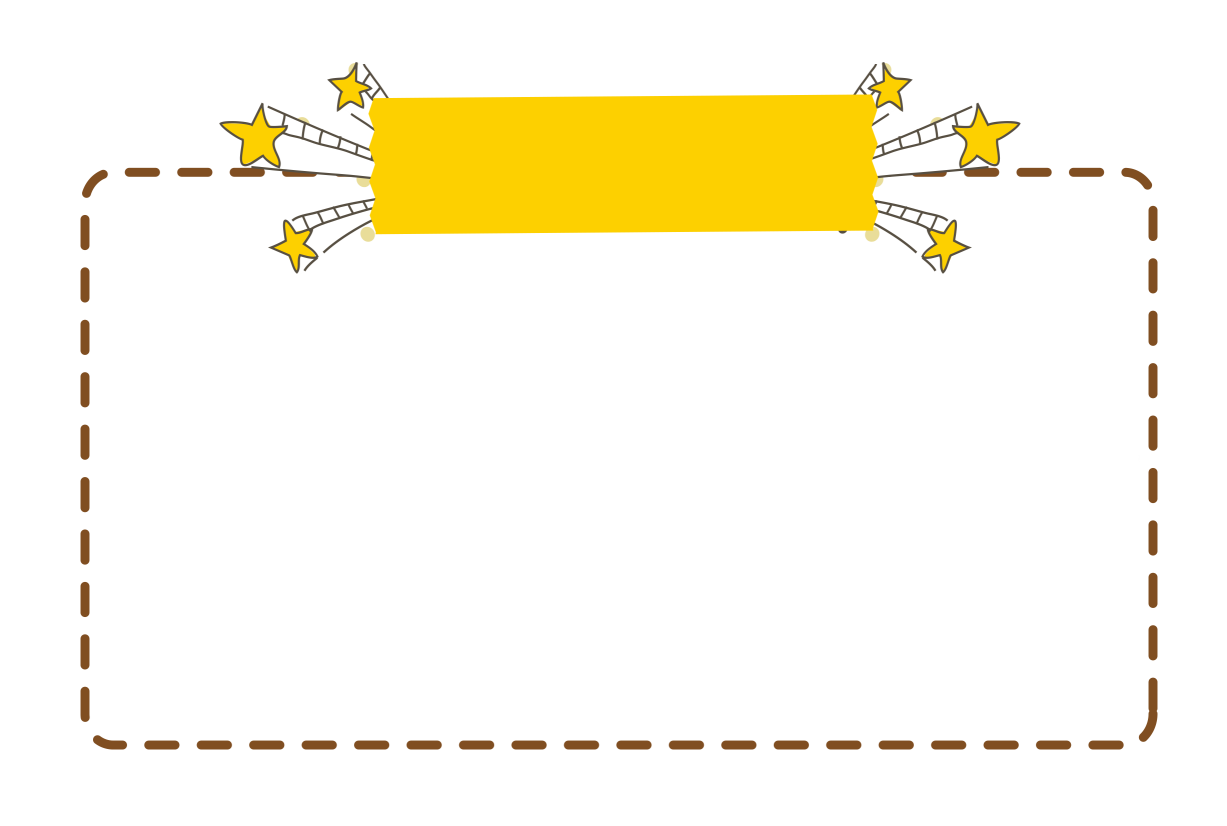 Chúc các con có những giờ học trực tuyến
bổ ích
niềm vui
hiệu quả
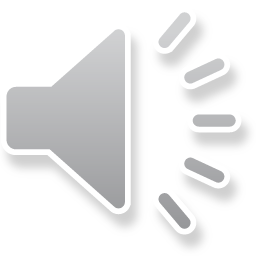